Фермеры – драйверы роста АПК России
Телегин Вячеслав Владимирович,
Республика Башкортостан, 30 июня 2017 г.
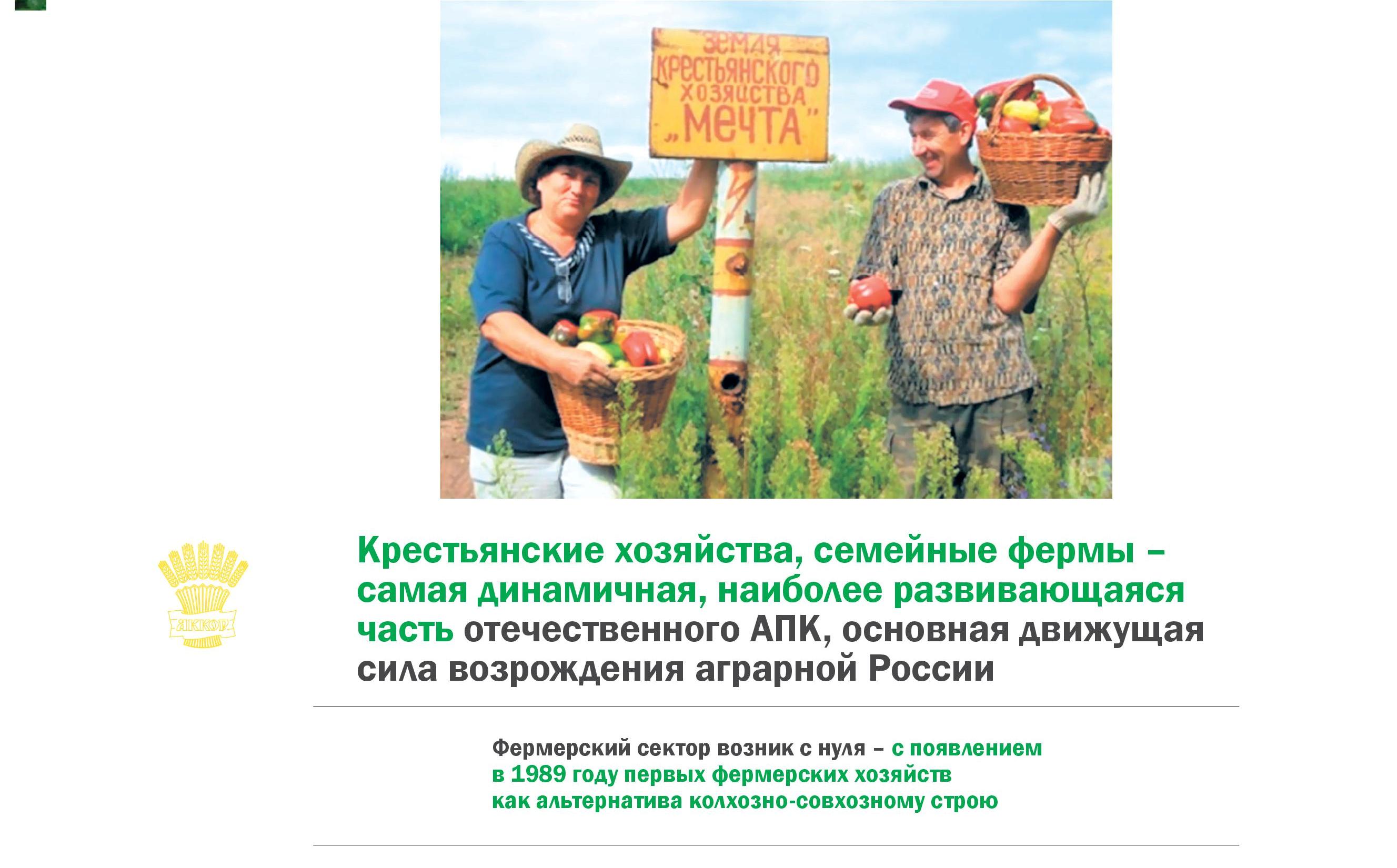 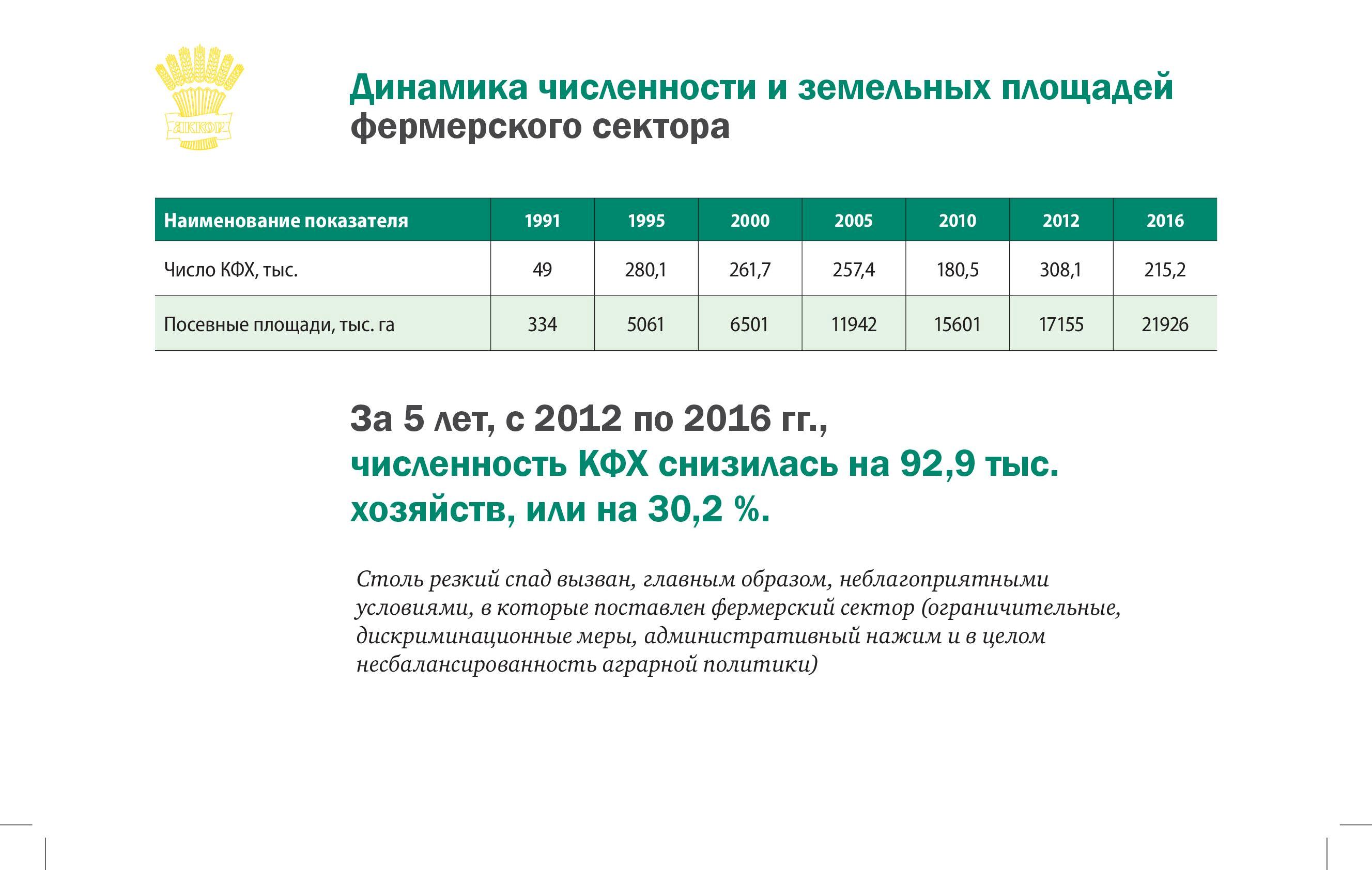 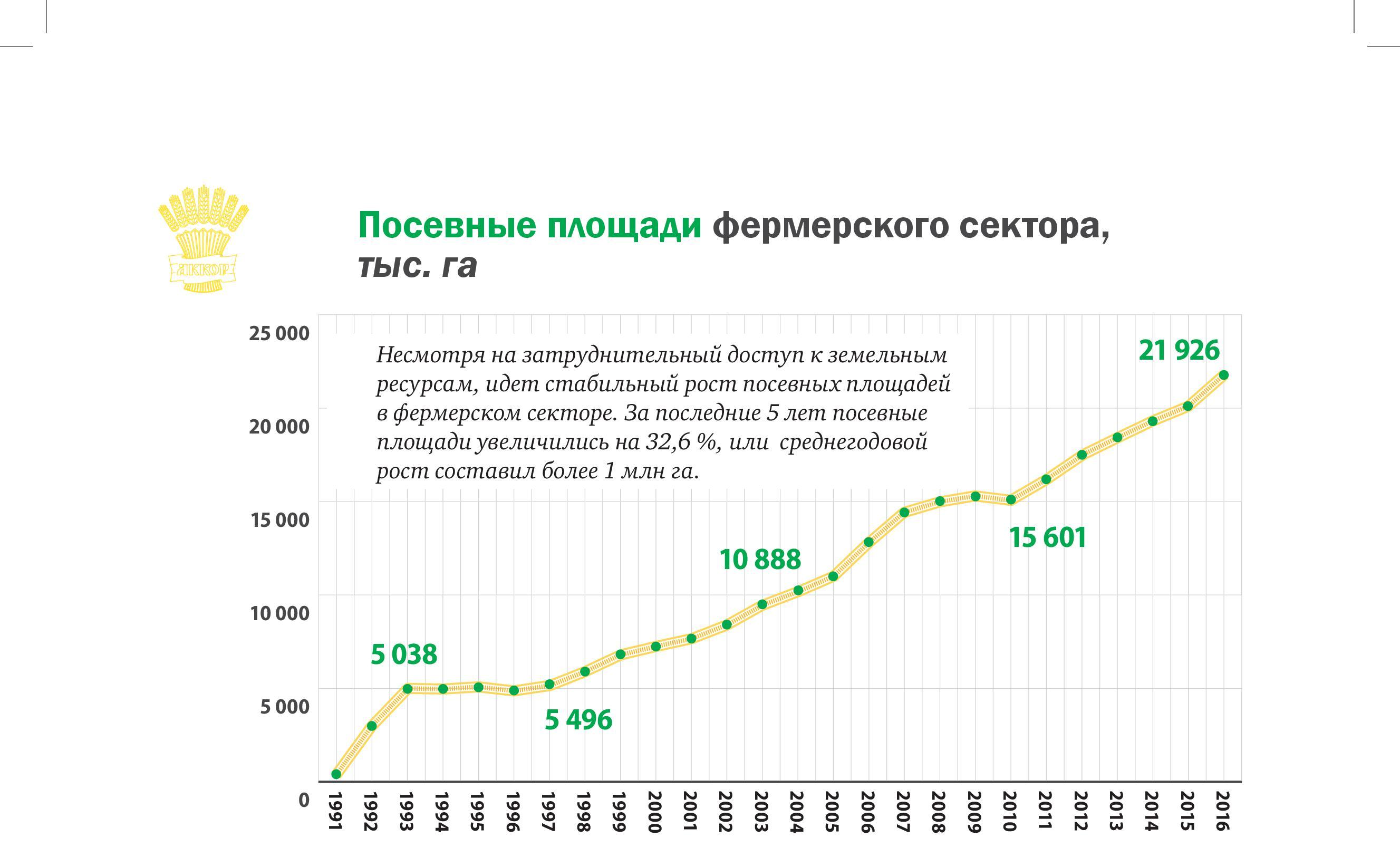 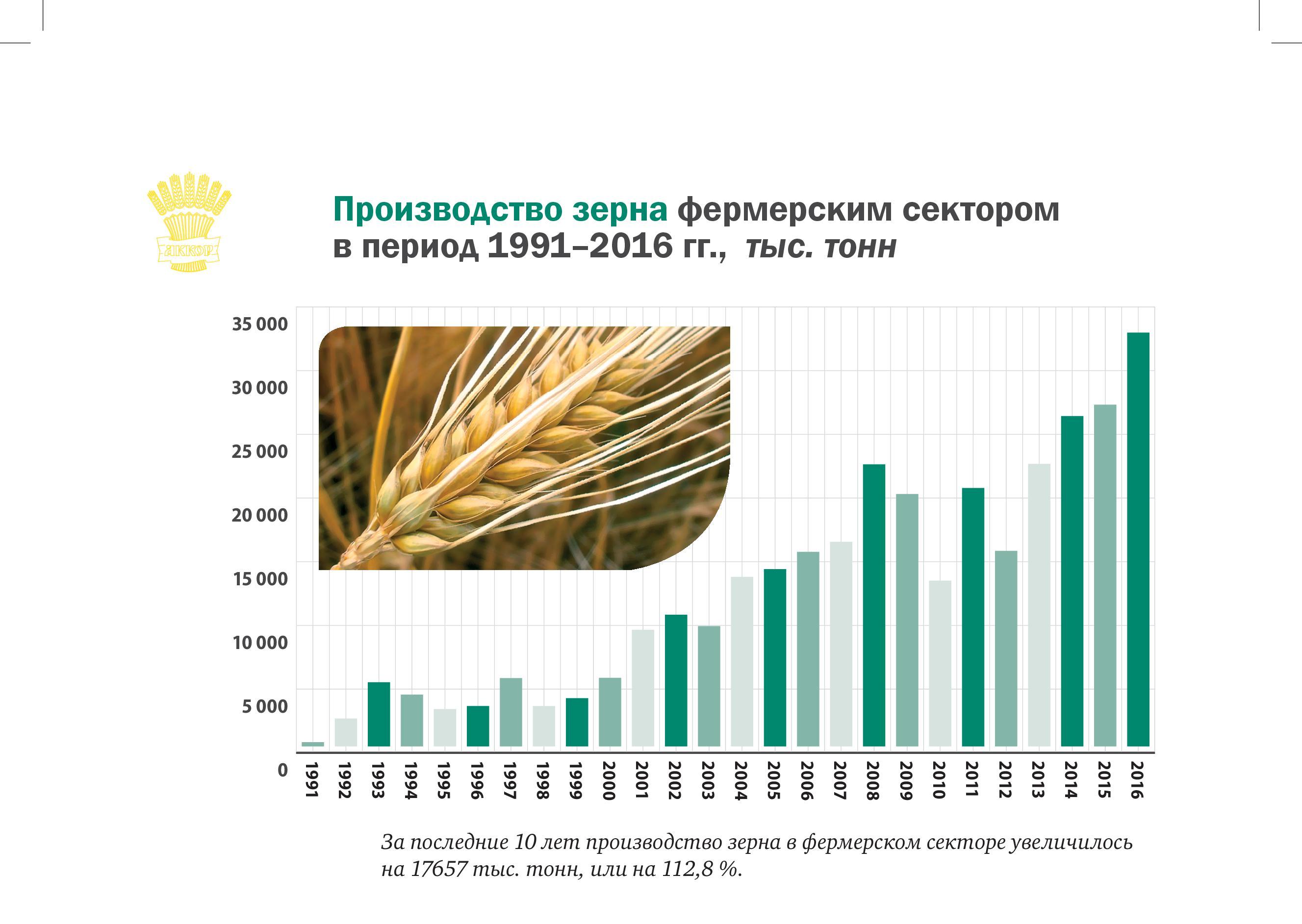 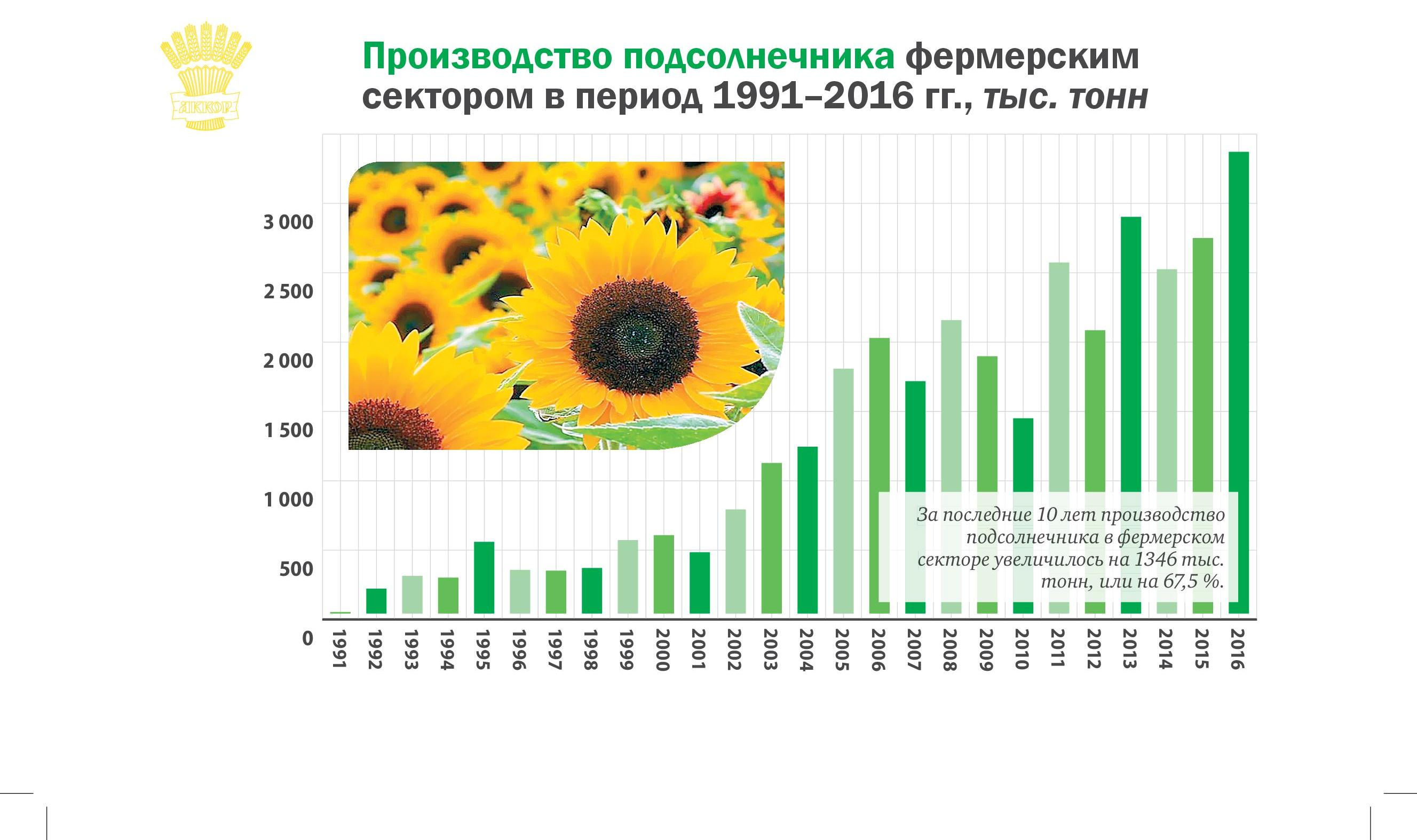 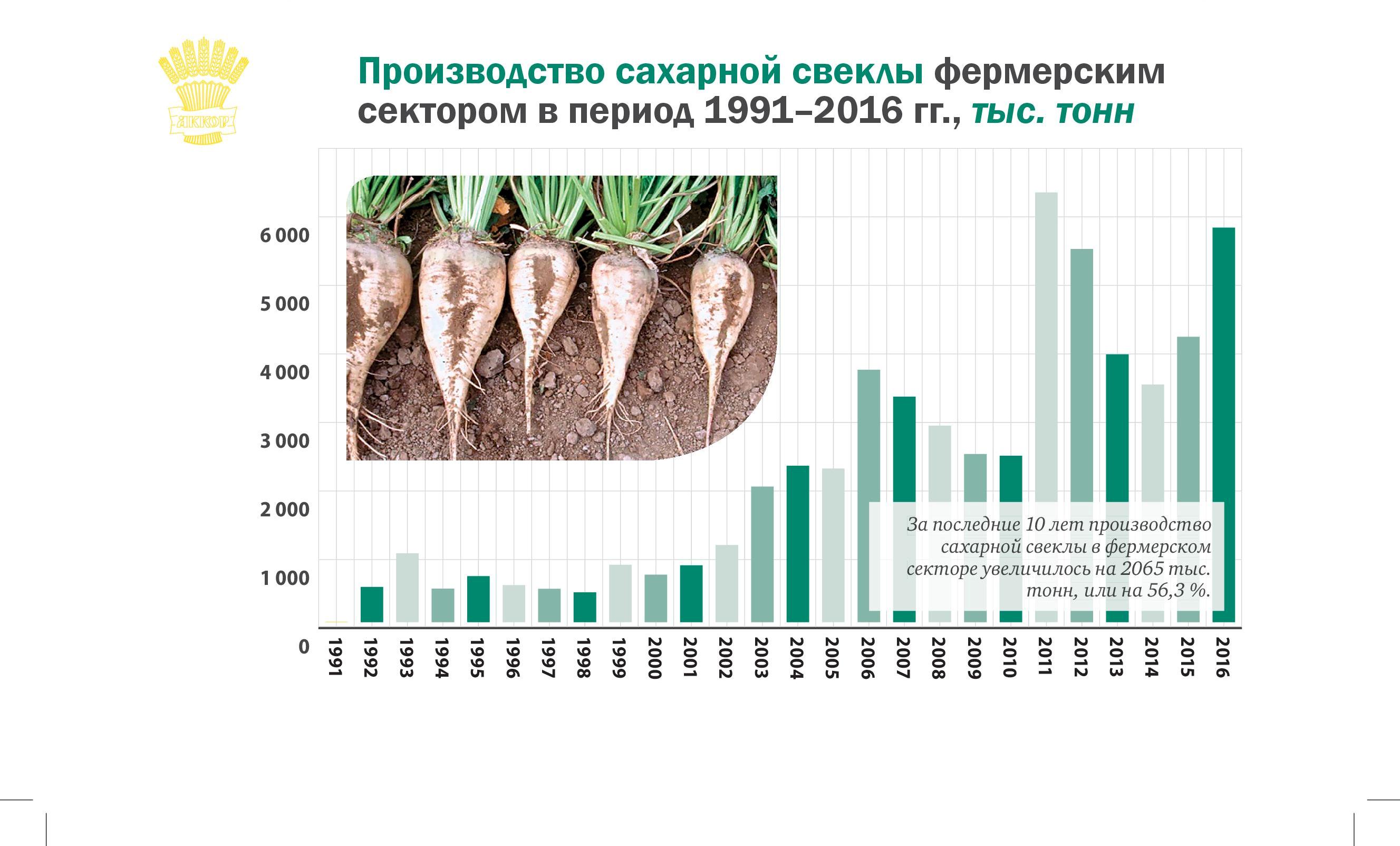 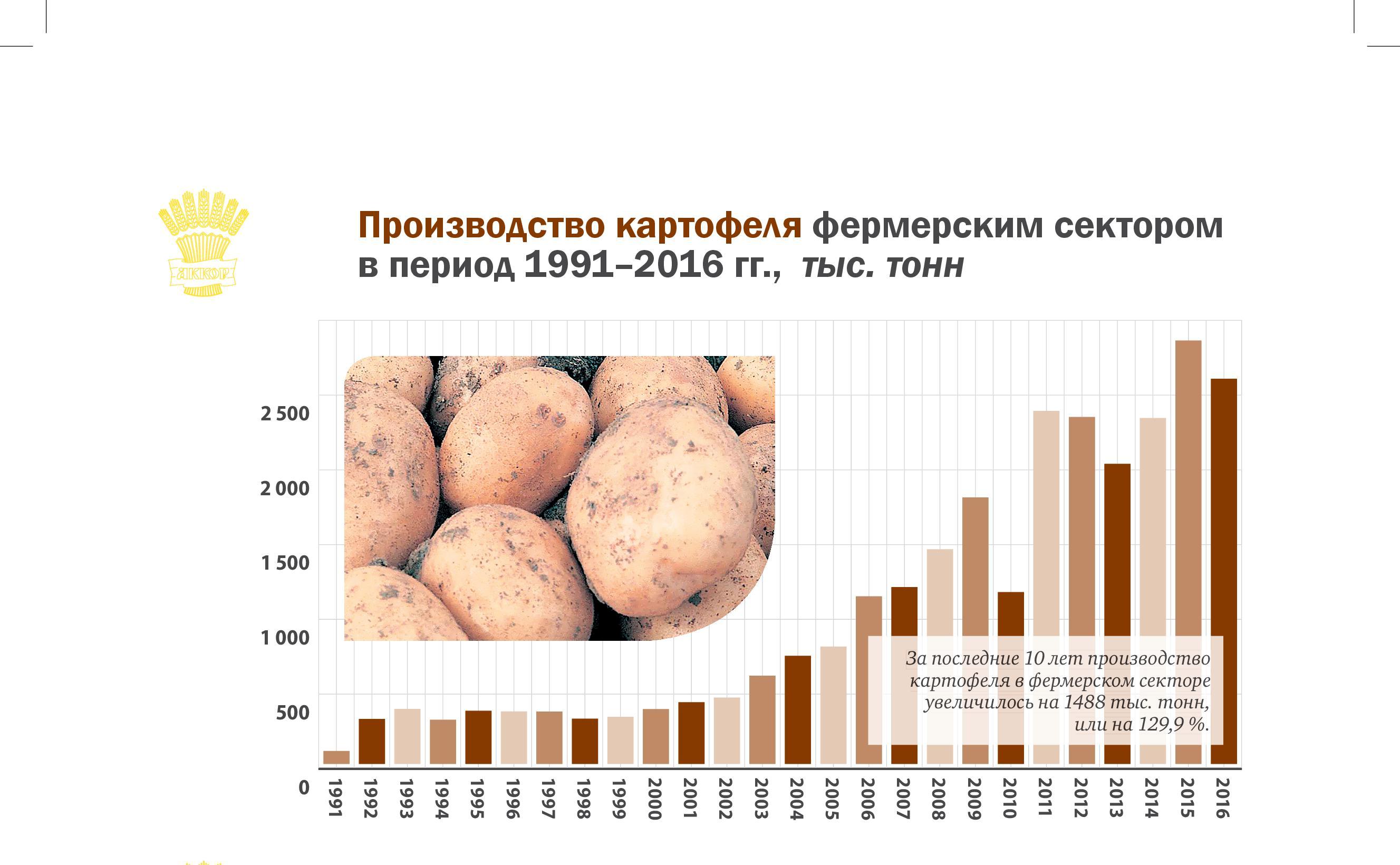 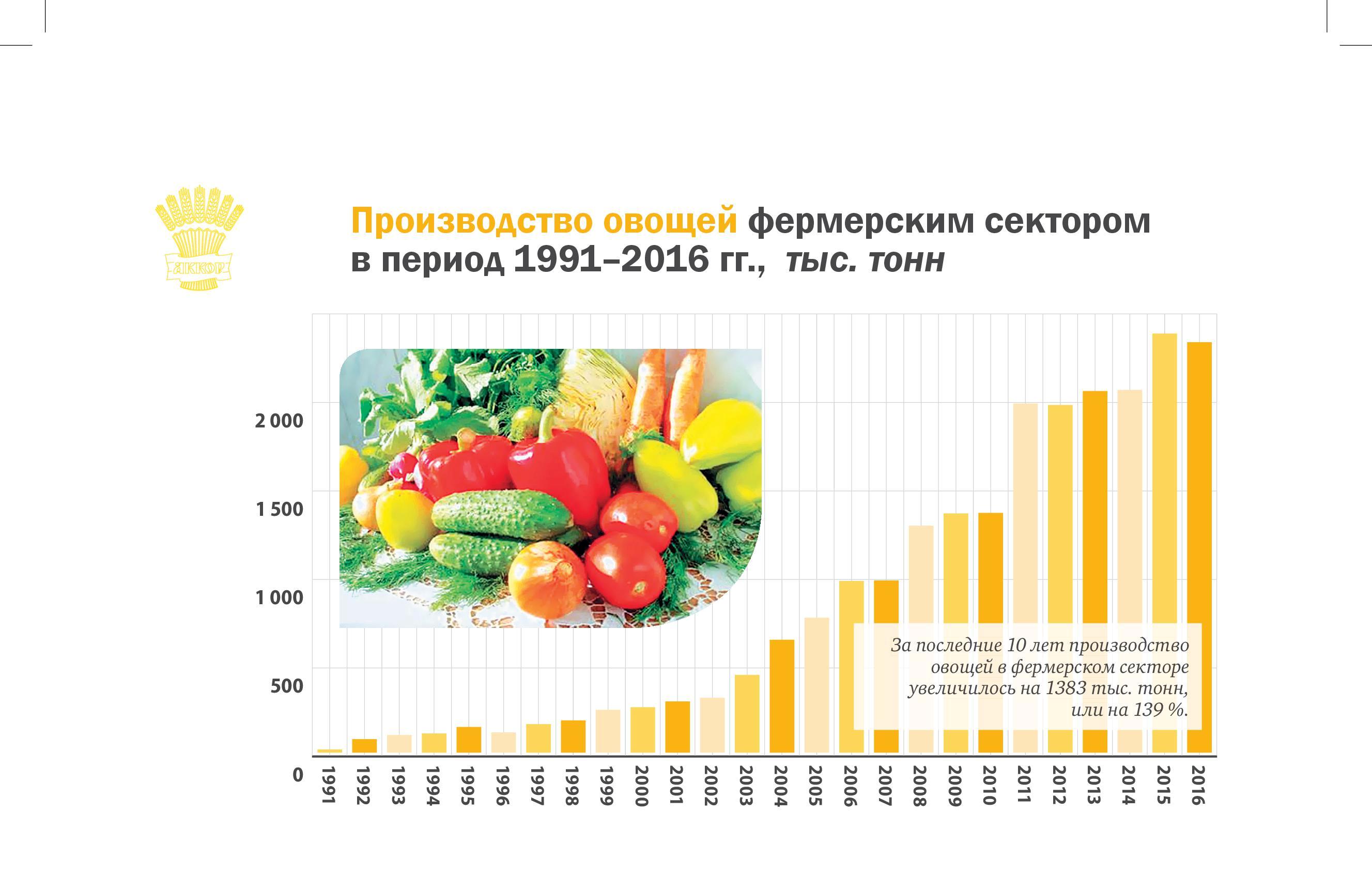 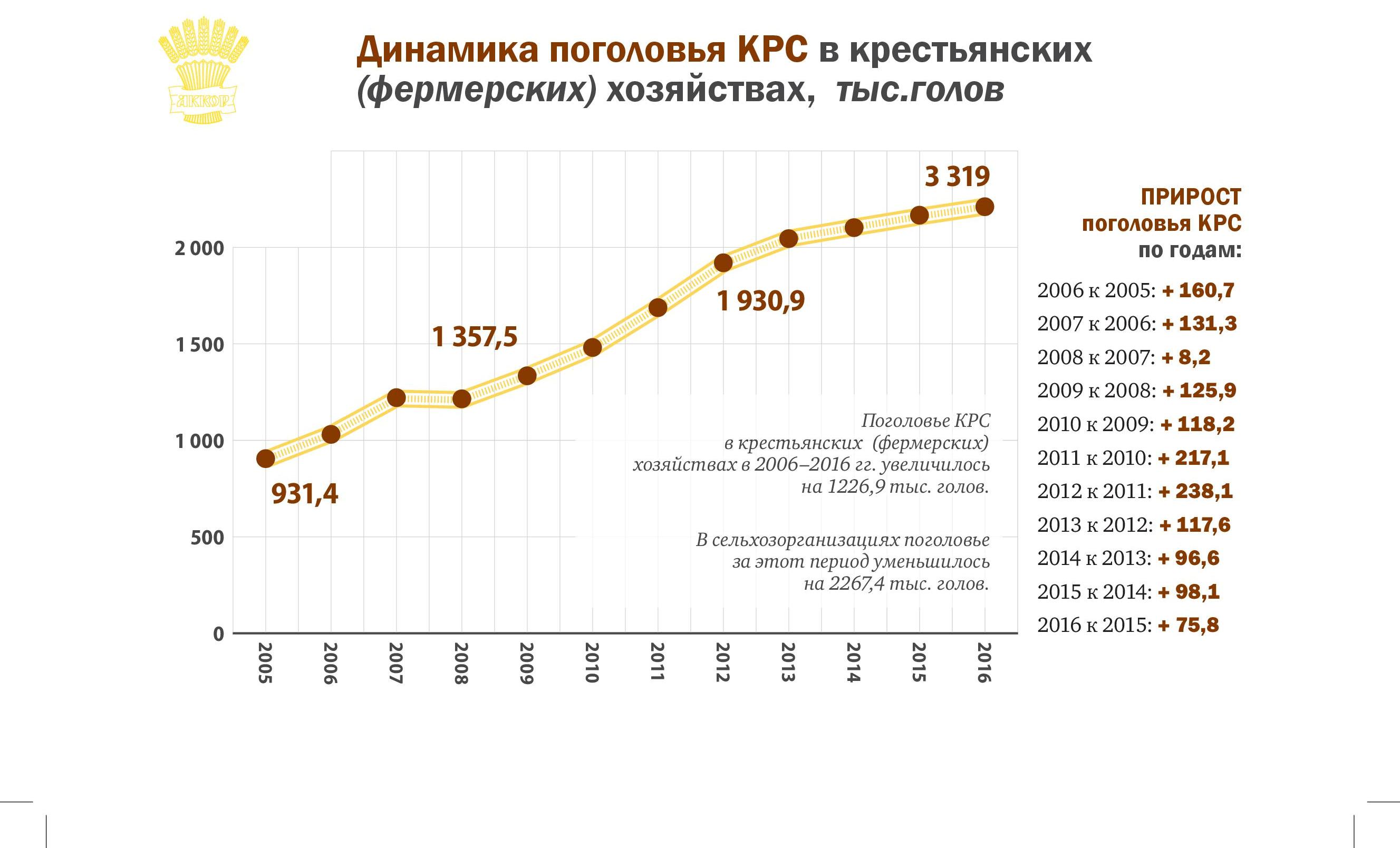 2379,8
+136,6
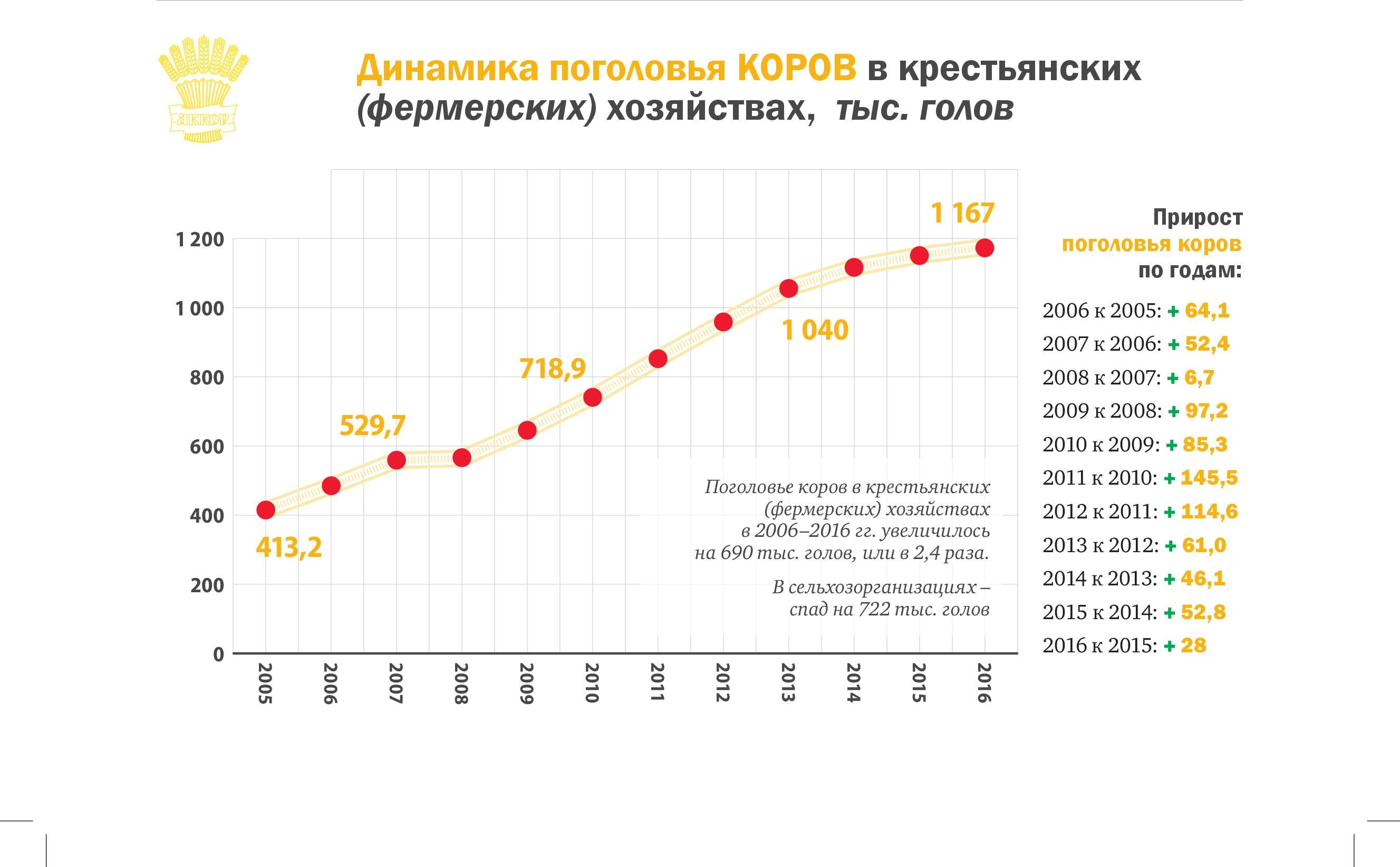 1187,7
+48,8
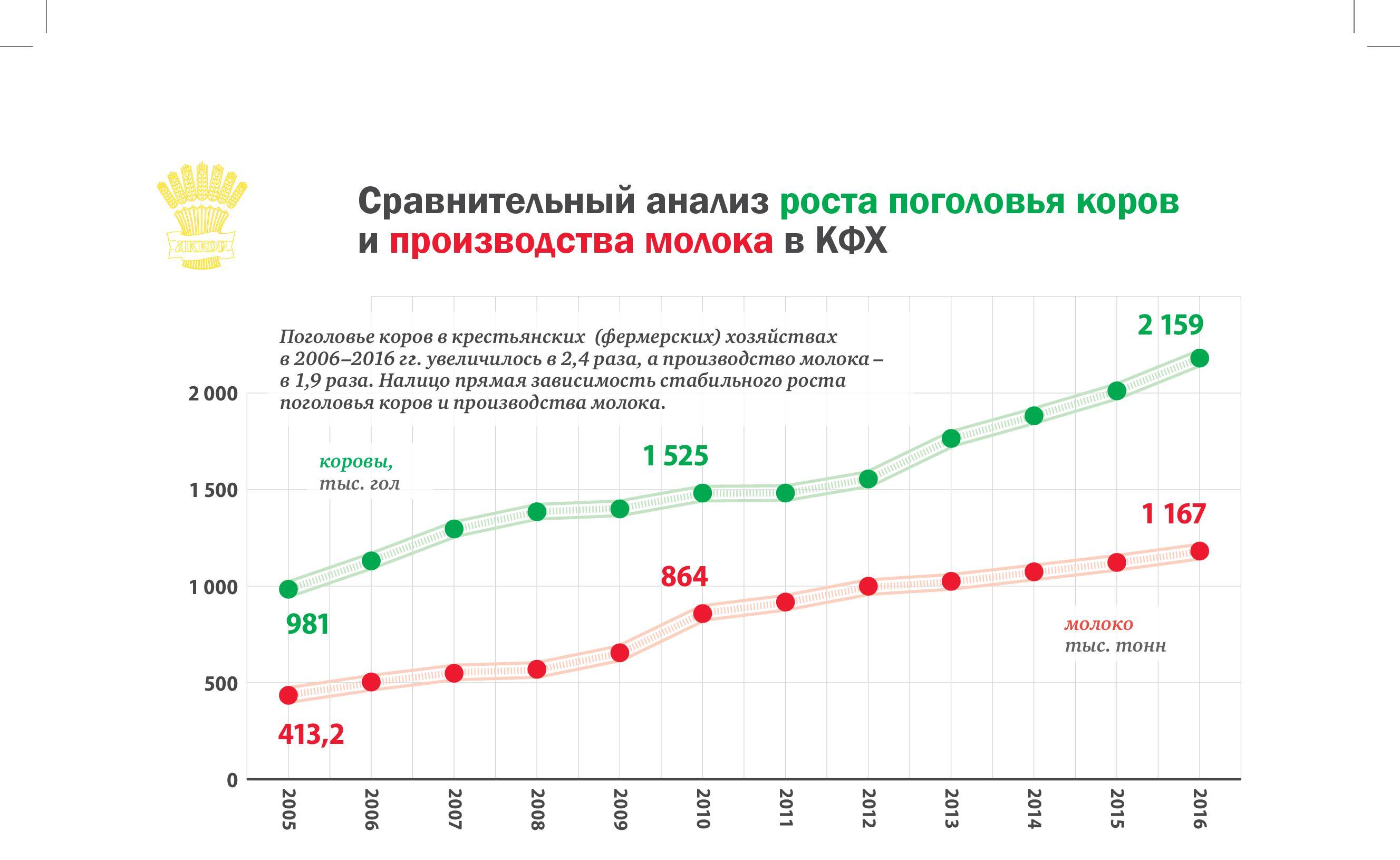 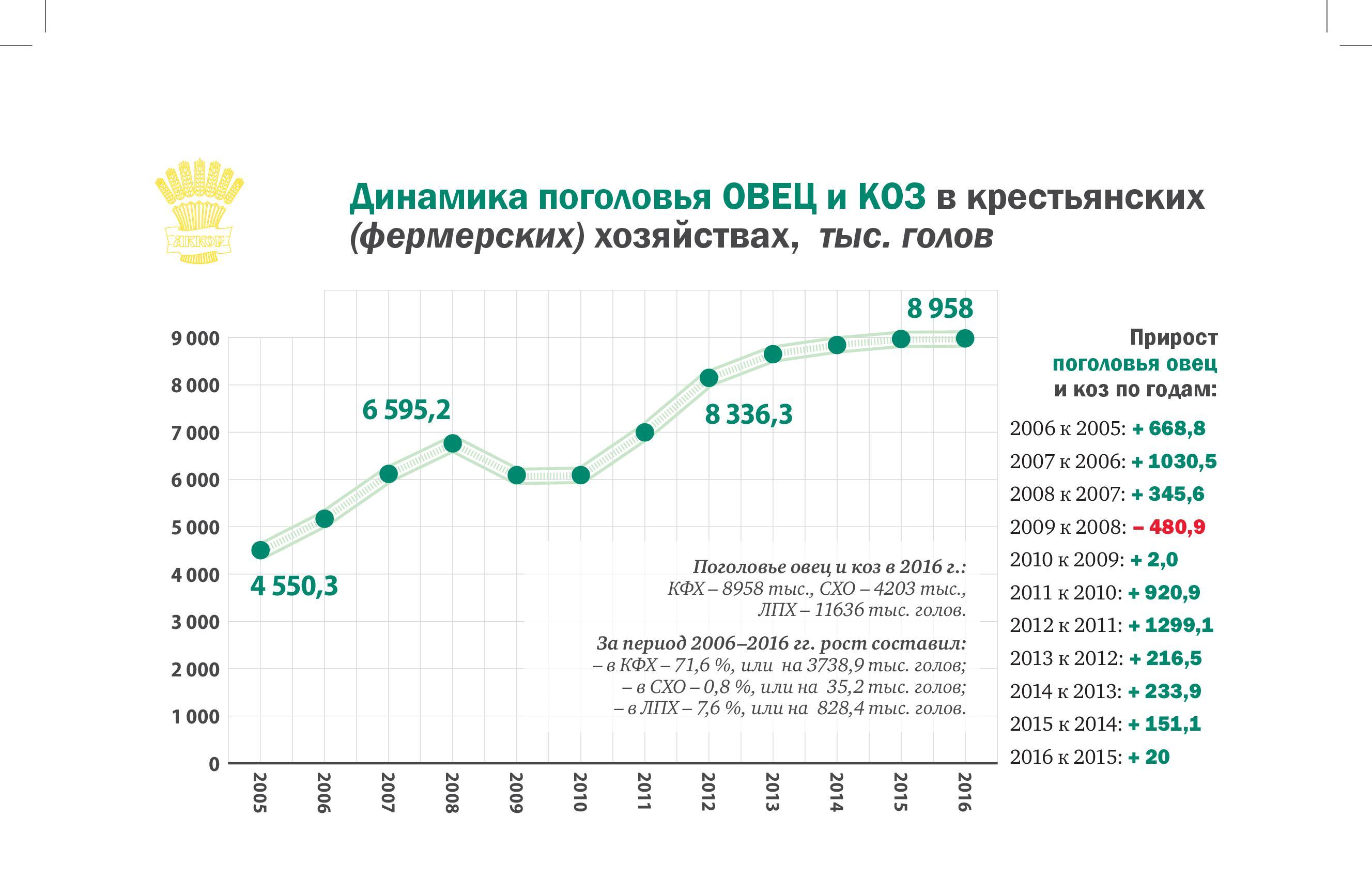 9130,6
+192,8
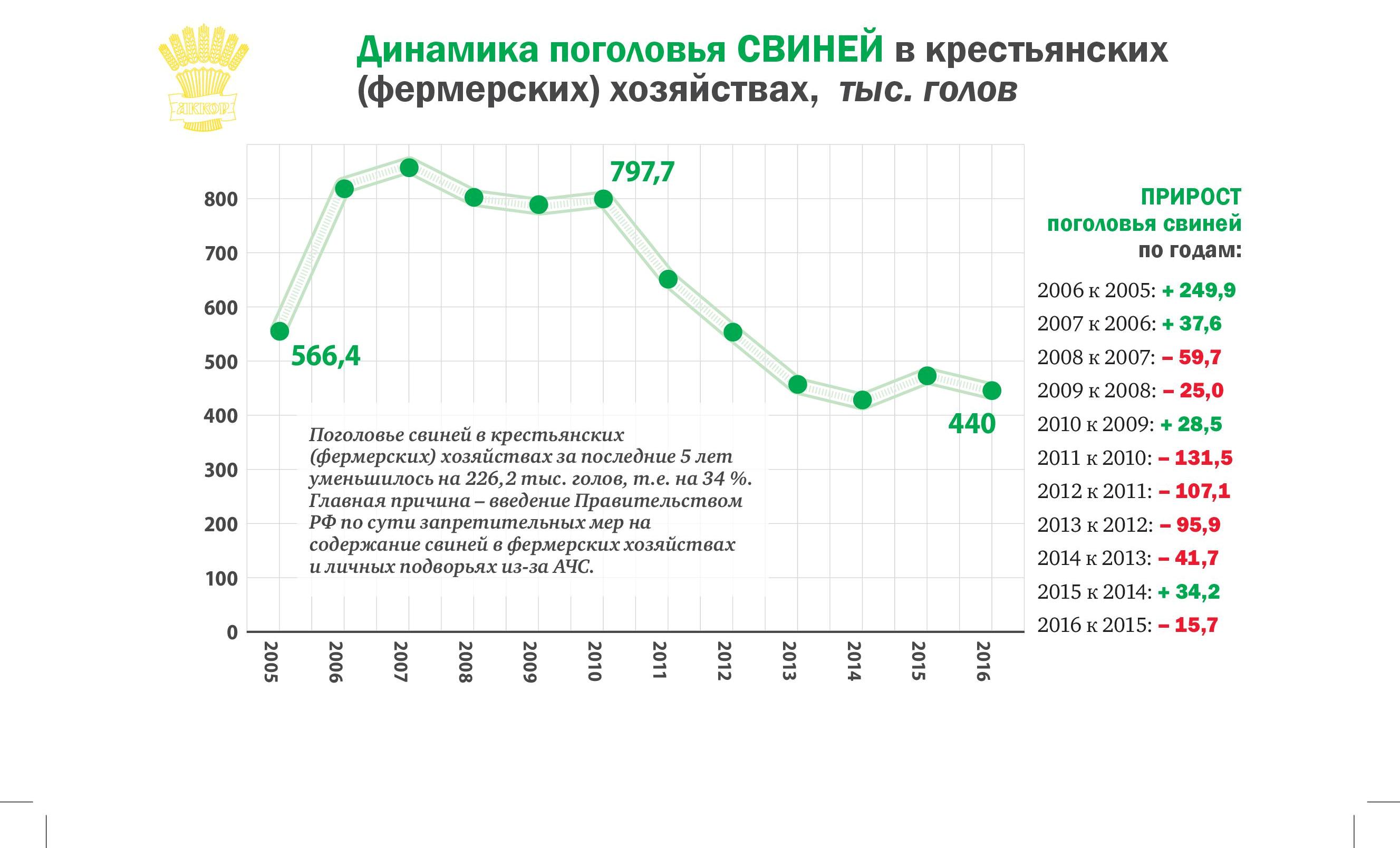 443,9
-12,1
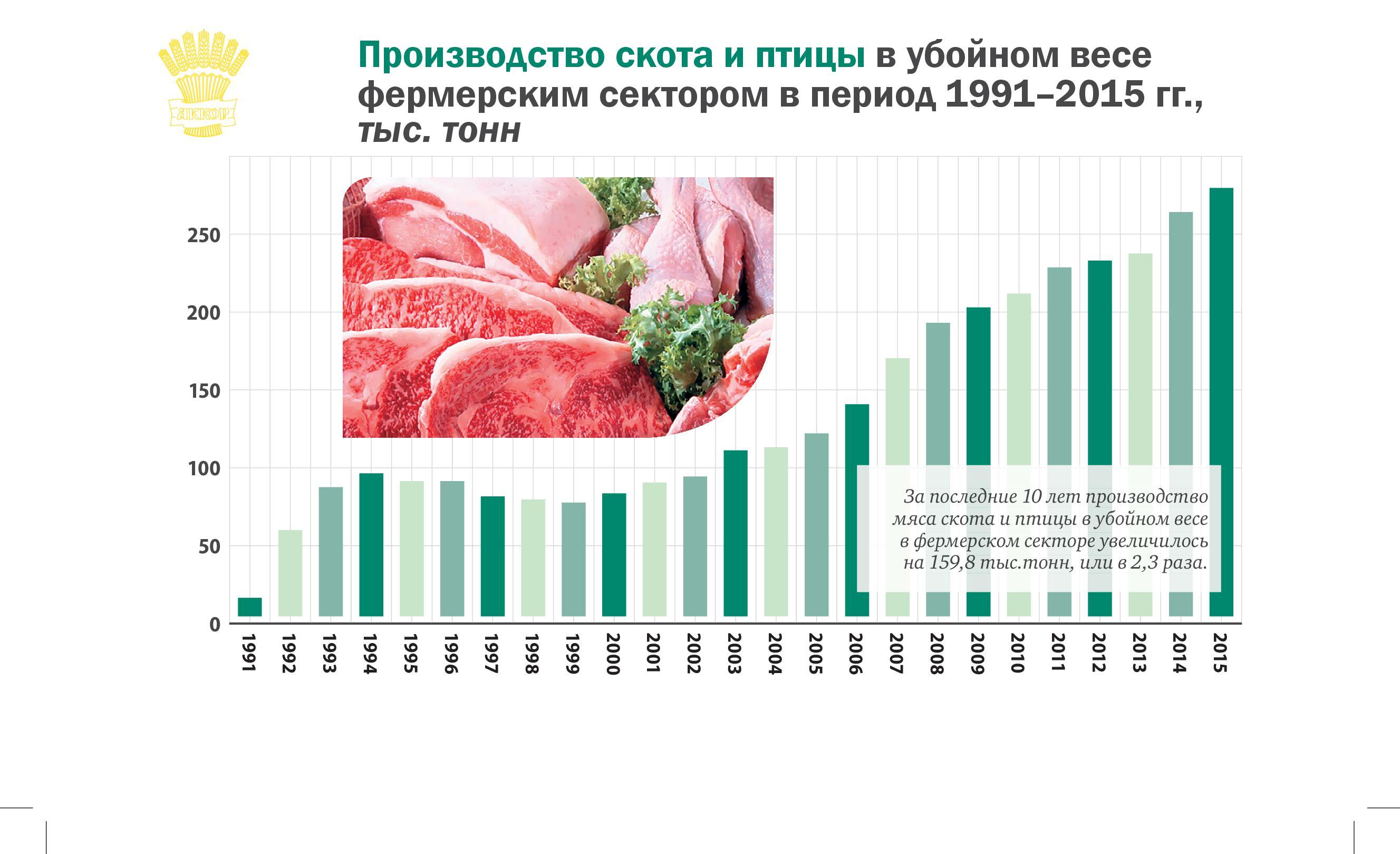 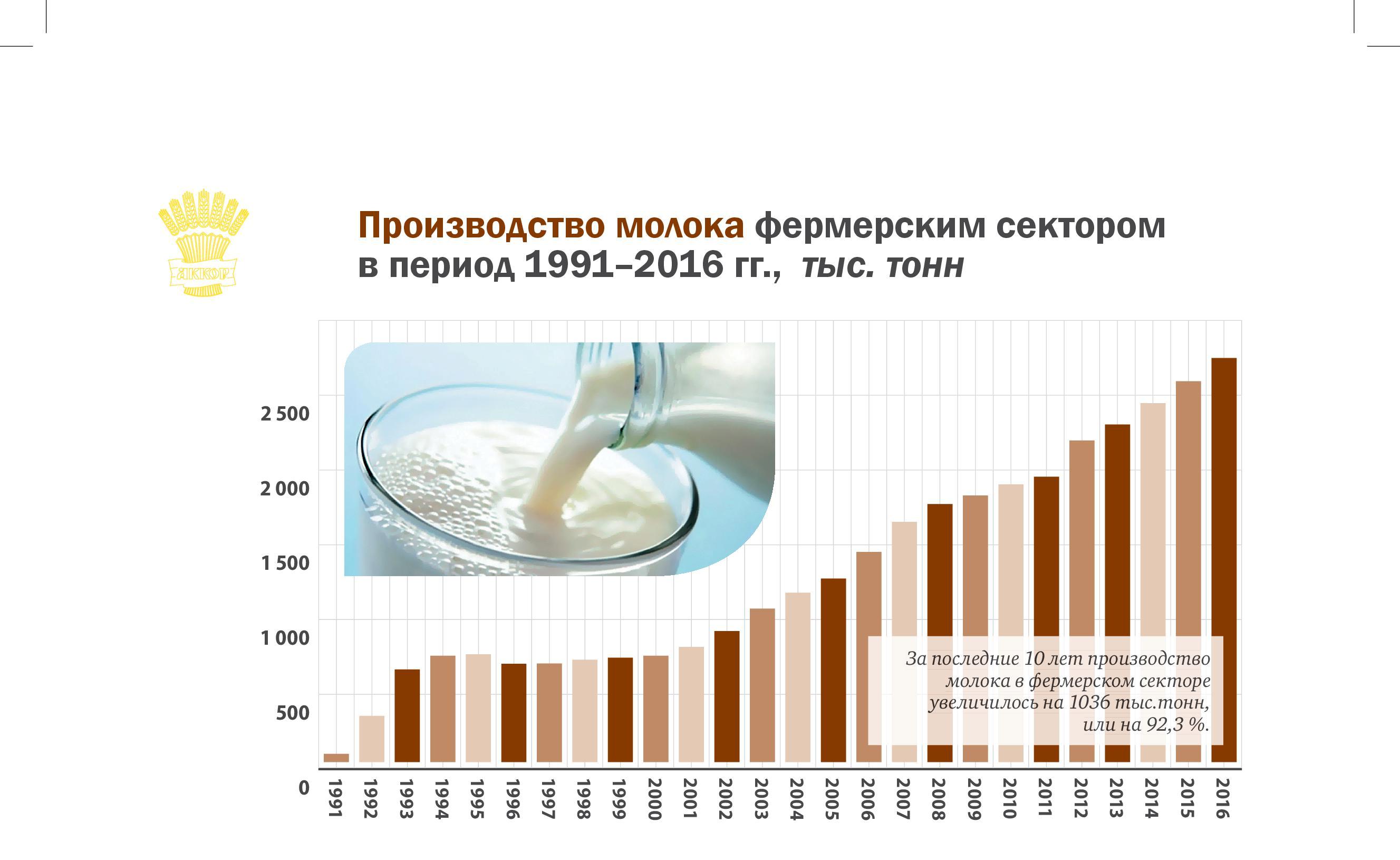 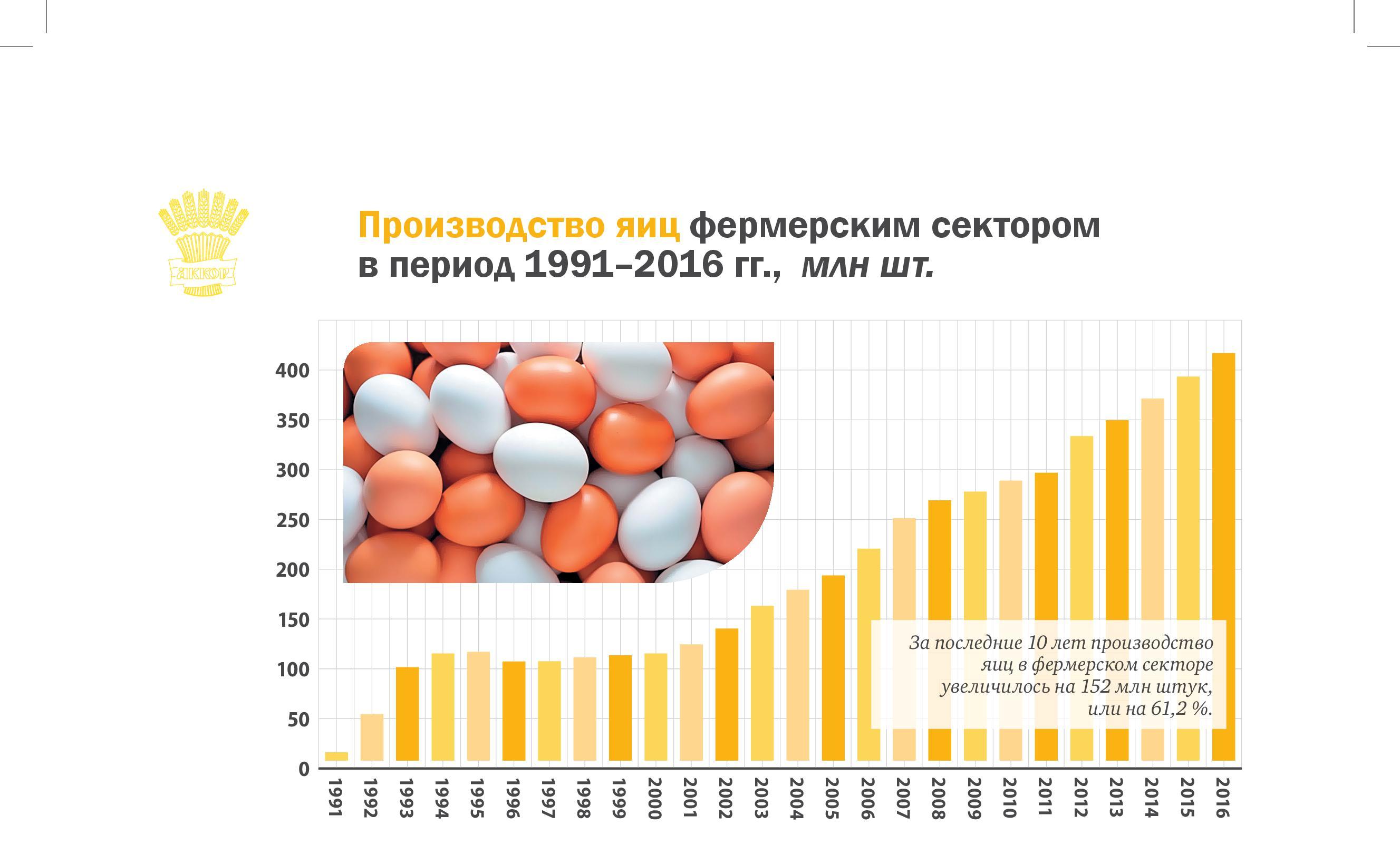 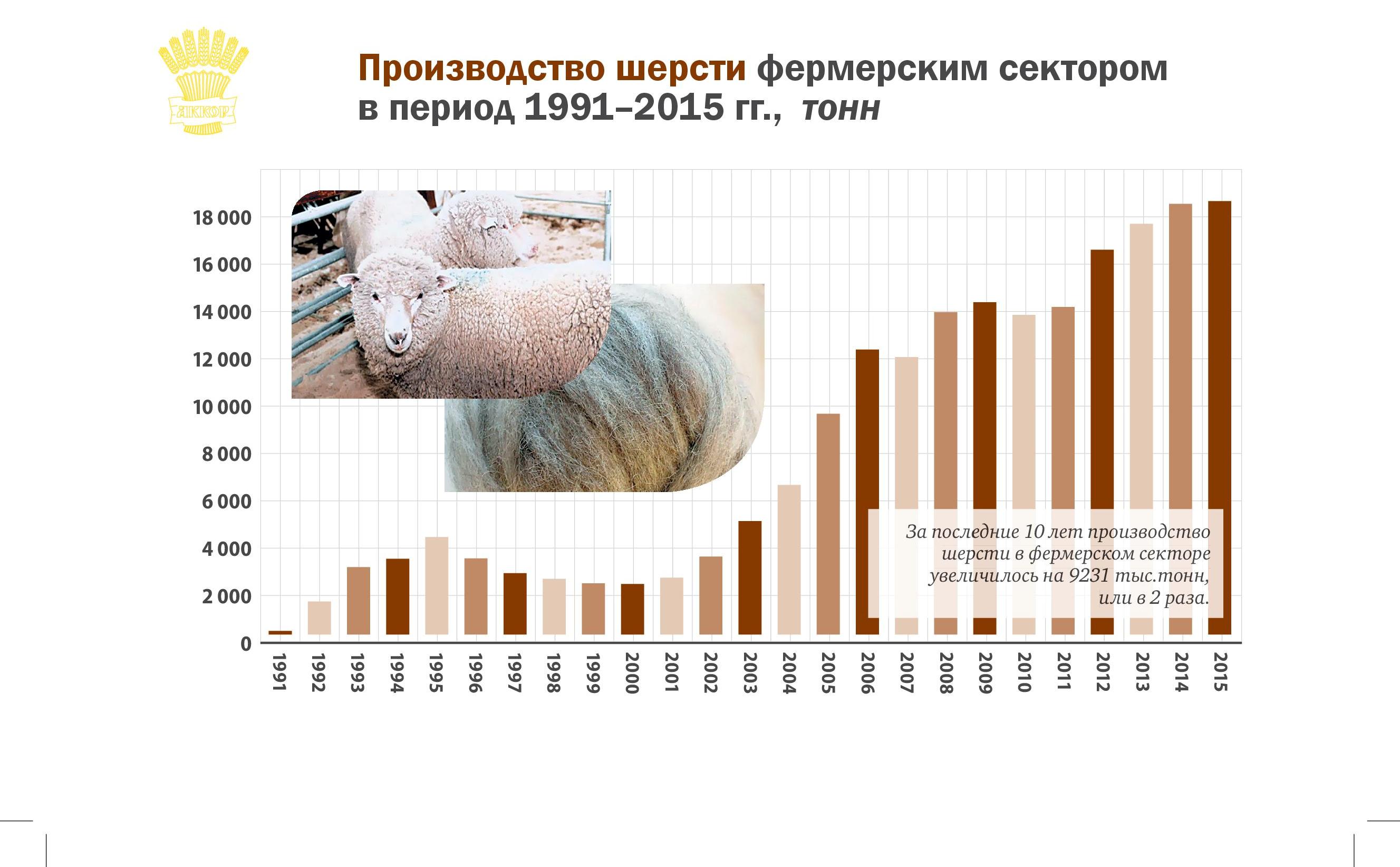 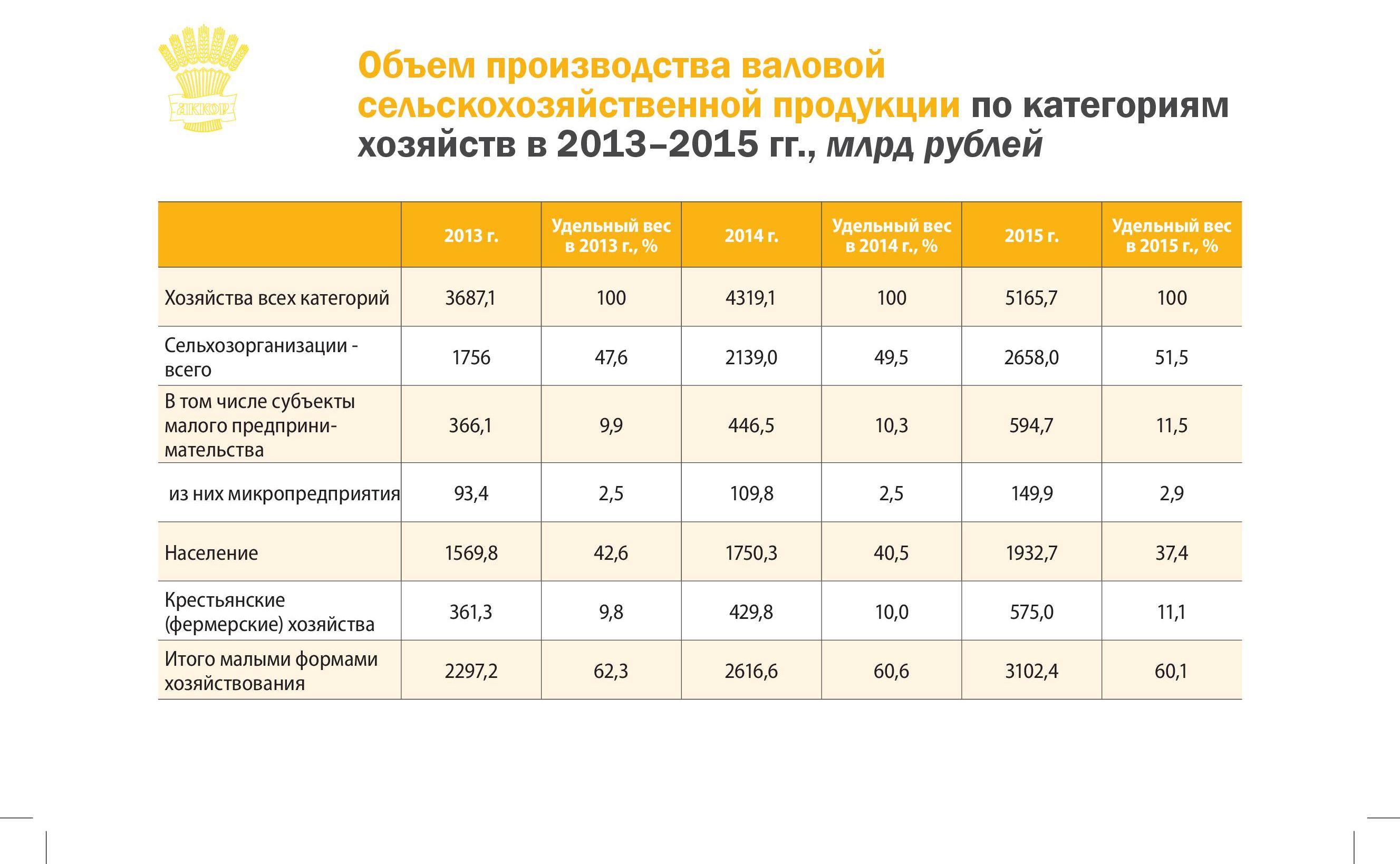 Основные средства направляются на реализацию крупных, высокозатратных проектов, требующих постоянных государственных вливаний. Высокие инвестиционные издержки и себестоимость производимого молока делает такие  мегакомплексы неокупаемыми. Без новых государственных затрат их существование невозможно. Тем самым, огромные вложения в крупные молочные комплексы являются НЕОПРАВДАННЫМИ с экономической точки зрения.
Уровень несвязанной господдержки на 1 га в России не обеспечивает конкурентоспособность отечественного сельхозтоваропроизводителя с фермерами ЕС. 
Несвязанная погектарная поддержка, являющаяся одним из основных видов господдержки, увязывается с большим количеством административных требований:
Повсеместным требованием является отсутствие задолженности по уплате налогов, даже если ее размер составляет 1 копейку.
Крестьянам реализовать произведенную продукцию практически невозможно. В торговых сетях не берут, условия реализации на рынках все хуже, посредники диктуют бросовые цены.
До крестьян не доходит господдержка, не получают они и справедливой цены за произведенную продукцию. В результате деревня лишается средств к существованию и жизненных перспектив. 
Молодежь уезжает, специалисты после окончания вузов не возвращаются. При высокой безработице — работать некому.
Люди на селе не живут, а доживают. 
Приоритет мегапроектам не меняет ситуацию на селе к лучшему. За последние 20 лет исчезло порядка 23 тыс. сельских населенных пунктов, а в 36,2 тыс. деревень численность жителей составляет до 10 человек.
Вместе с исчезновением деревень в России приходят в упадок обжитые территории, возрастают геополитические риски.
ВЫВОДЫ:
Рентабельность, получаемая в сельском хозяйстве, не обеспечивает расширенное воспроизводство
Ставка делается на крупное производство, которое является высоко-затратным и неэффективным, производит неконкурентоспособную продукцию, ухудшает экологическую ситуацию в сельской местности, увеличивает коррупцию на всех этапах движения денег, ведет к монополизму
Растет продовольственный импорт, проблему импортозамещения в таких условиях решить не возможно
Продолжают накапливаться социальные проблемы села – сохраняется высокий уровень безработицы, низкий уровень жизни, отток в города сельского населения, и особенно молодежи
21
По данным Росстата
Предложения по совершенствованию аграрной политики и корректировке Государственной программы
Повышение конкурентоспособности сельхозтоваропроизводителей
отказаться от практики субсидирования процентных ставок по кредитам; 
увеличить размер несвязанной господдержки на 1 га сельхозугодий до 3 тыс. рублей за счет отмены субсидирования процентных ставок; 
дифференцировать размер несвязанной поддержки с учетом выделения неблагоприятных для развития сельского хозяйства зон и ввести для них повышающий коэффициент; 
в рамках Государственной программы развития сельского хозяйства до 2020 года выделение средств на обновление парка сельскохозяйственной техники, предусмотрев 35%-ую компенсацию ее стоимости.
Повышение государственной поддержки крестьян
повысить долю средств, выделяемых малым формам хозяйствования в государственной программе развития АПК до 30 %; 
увеличить финансирование целевой программы «Начинающий фермер» до 10 млрд. руб.; 
увеличить финансирование целевой программы «Семейная животноводческая ферма» —до 10 млрд руб.;
создать на федеральном уровне гарантийный фонд, предоставляющий гарантии по кредитам, выделяемым субъектам малого агробизнеса.
22
По данным Росстата
Предложения по совершенствованию аграрной политики и корректировке Государственной программы
Обеспечение доступа крестьян к выделяемой государственной поддержке
снять незаконные административные барьеры при выплате несвязанной поддержки на 1 гектар земельных угодий (привязка к производственным показателям, зерновым единицам, коэффициенту интенсивности использования посевных площадей и т.д.); 
часть государственных средств, выделяемых на молочную отрасль, направить на увеличение поголовья коров. Стимулировать возрастающий рост поголовья во всех хозяйствах, независимо от формы собственности и размеров;
ЦБ РФ предоставлять коммерческим банкам, работающим в сельской местности, однородные ссуды, связанные обязательством кредитовать именно малый аграрный бизнес, выделив в качестве признака однородности признак аграрных микропредприятий; 
Развивать систему информационно-консультационного, методического обслуживания фермерских хозяйств и других малых форм хозяйствования. Отнести эту форму помощи к социально-значимым услугам с финансированием из средств федерального, региональных и муниципальных бюджетов;
23
По данным Росстата
СПАСИБОза внимание!